Департамент государственных закупок Свердловской области
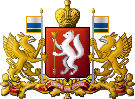 Порядок проведения мониторинга соответствия планов закупки (изменений, внесенных в такие планы) и оценки соответствия проектов планов закупки (проектов изменений, вносимых в такие планы)
ЕКАТЕРИНА ВИКТОРОВНА 
ЕЛИСЕЕВА
Заместитель директора 
Департамента государственных закупок Свердловской области
Департамент государственных закупок Свердловской области
исполнительный орган государственной власти Свердловской области
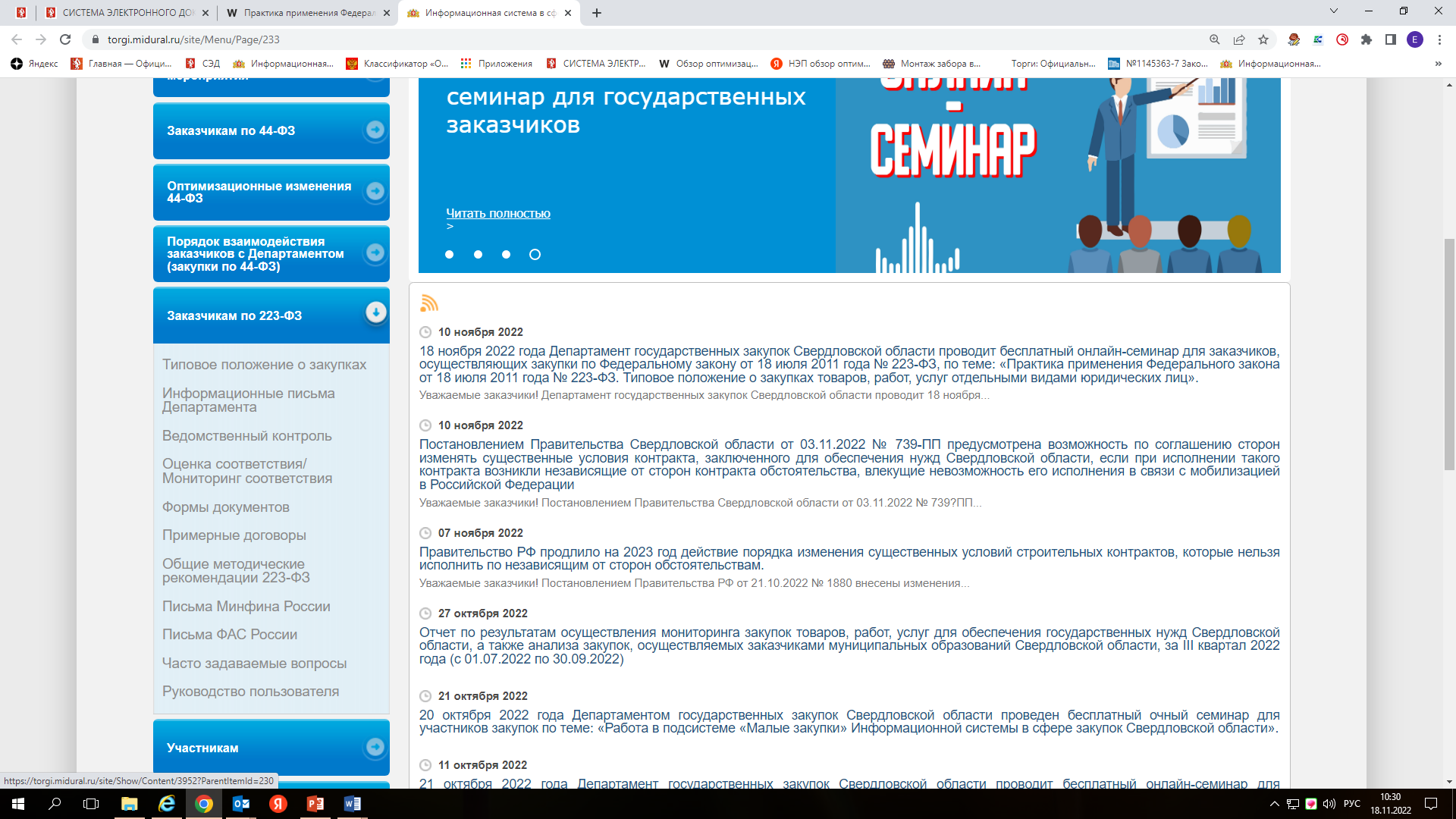 44-ФЗ
223-ФЗ
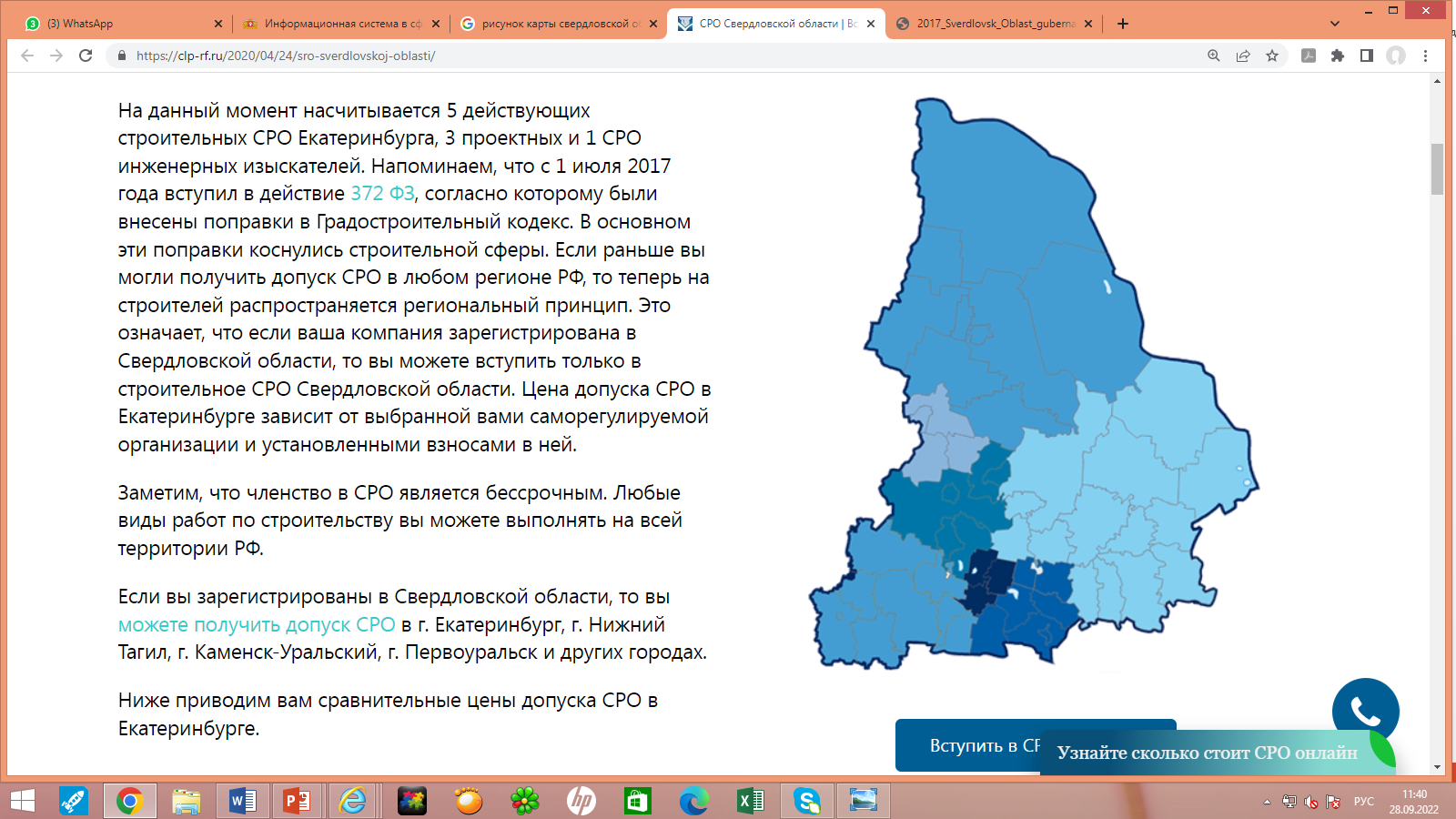 Департаментом проведен анализ и направлены информационные письма в ИОГВ с указанием:

заказчиков, которые нарушили срок приведения положений о закупках в соответствие с требованиями Федерального закона от 18.07.2011 № 223-ФЗ «О закупках товаров, работ, услуг отдельными видами юридических лиц» 

заказчиков, которые в нарушение Типового положения о закупках товаров, работ, услуг отдельными видами юридических лиц, утвержденного приказом Департамента от 27.12.2019 № 198-ОД, не используют подсистему «Закупки отдельных видов юридических лиц» Информационной системы в сфере закупок Свердловской области
Анализ планируется проводить не реже 1 раза в 6 месяцев
Каташевич Ольга Николаевна, консультант отдела правовой работы Департамента, 
тел. 312-06-56, o.katashevich@egov66.ru
Расширение перечня региональных заказчиков в 2022 году в РФ
со дня вступления в силу 
изм. в ПП РФ 1169
УО контролируют
с 1 января 2022 г.
квоту обязаны соблюдать
с 1 января 2022 г.
УО контролируют
Постановление Правительства РФ от 07.07.2021 № 1128
Квота по закупкам (25%/20%) у субъектов МСП распространена на всех заказчиков* по Закону № 223-ФЗ (*кроме являющихся субъектами МСП, которые вправе не соблюдать квоту)
Критерии в отношении заказчиков для проведения оценки
и мониторинга соответствия
ОЦЕНКА:
474
заказчика
(оценка)
МОНИТОРИНГ:
Заказчики по 223-ФЗ (кроме АУ) – годовой объем выручки более 500 млн руб.
1
1
все остальные Заказчики по 223-ФЗ, не попавшие под оценку соответствия
Автономные учреждения – общая стоимость договоров за предшествующий календарный год более 250 млн. руб.
2
>17тыс.
заказчиков
(мониторинг)
474
заказчика
(оценка)
4
> 3тыс.  
федеральных
заказчиков
> 17тыс.  
региональных
заказчиков
Особенности и предмет мониторинга соответствия
При размещении в ЕИС заказчиком плана закупки/ изменений в план закупки/годового отчета в ЛК 223-ФЗ УО формируется уведомление о таком размещении
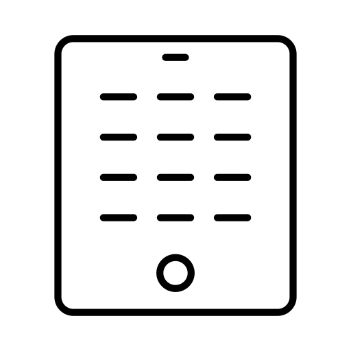 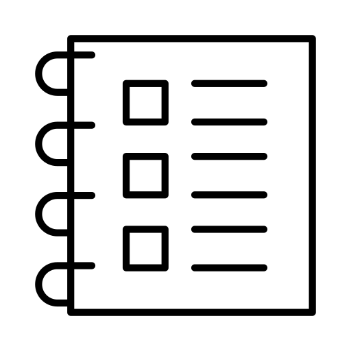 Уведомления отражаются 
в разделе «Уведомления для мониторинга»
НПА:
Федеральный закон от 18.07.2011 № 223-ФЗ;
Постановление Правительства РФ от 11.12.2014 г. № 1352;
Постановление Правительства РФот 29.10.2015 № 1169;
Постановление Правительства РФ от 10.09.2012 № 908.
УО проводит мониторинг соответствия в течение:
3 рабочих дня 
по изменениям в план закупки
10 рабочих дней - по ГО
5 рабочих дней – повторный мониторинг ГО
5 рабочих дней 
по плану закупки
Предмет мониторинга соответствия:
1
Соблюдение квоты в плане закупки по «прямым» закупкам (с 2022 года – 20%); в годовом отчете – общей квоты закупок у СМСП и квоты по «прямым» закупкам (с 2022 года – 25% и 20% соответственно)
2
Соответствие раздела МСП плана закупки размещённому перечню товаров, работ, услуг, закупаемых у субъектов МСП
Установленные Правительством Российской Федерации требования к содержанию годового отчета
3
5
Требуемые документы для заказчика
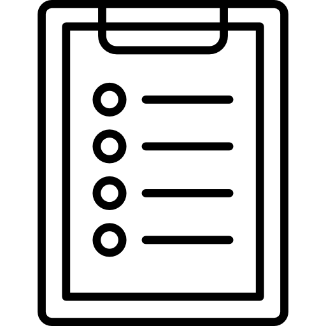 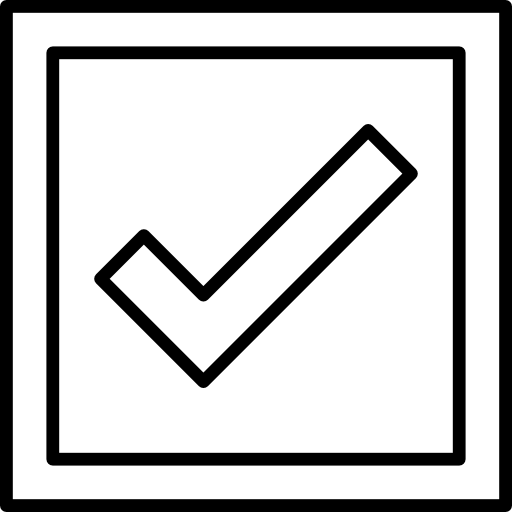 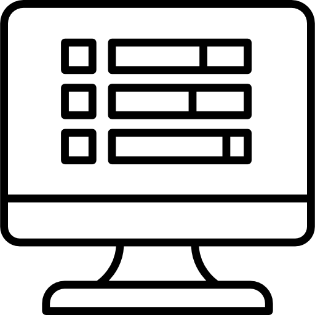 Годовой отчет о закупках у субъектов МСП (размещается не позднее 1 февраля года, следующего за отчетным)
Проверка принадлежности к субъектам МСП
Отчетность 
заказчиков:
Положение о закупке 
должно содержать положения, определяющие особенности участия субъектов МСП в закупках с учетом требований ППРФ №1352
План закупки заказчиков с разделом МСП – раздел с информацией о планируемых закупках, участниками которых могут быть только субъекты МСП. 
Раздел МСП плана закупки должен соответствовать размещенному перечню товаров, работ, услуг, закупаемых у субъектов МСП, а именно коды ОКПД2, которые указываются в разделе МСП должны содержаться в перечне ТРУ у МСП (либо вышестоящие коды по иерархии справочника ОКПД2)
Перечень товаров, работ, услуг, закупка которых осуществляется 
у субъектов МСП
должен быть размещен в ЕИС для проведения закупки товаров, работ, услуг с установленным требованием 
об участии в закупке только субъектов МСП.
6
Оценка и мониторинг соответствия
Постановление Правительства Свердловской области 
от 02.03.2016 № 145-ПП
МОНИТОРИНГ
Оценка
Перечень утвержден Распоряжением Правительства 
РФ от 19.04.2016 № 717-р
 30 заказчиков
оценка соответствия с 2016 года
за истекший период выдано 3 340 положительных заключений
Автономные учреждения не подпадающих под оценку соответствия и общая стоимость заключенных договоров, которых по результатам закупок товаров, работ, услуг за предшествующий календарный год, не превышает 250 млн. рублей, хоз.общества, ГУПСО, МУП

481 заказчик

мониторинг соответствия с 2022 года

за истекший период выдано 2 188 положительное заключение
Подписание уведомлений и заключений ежедневно 1-3 раза
Агаркова Ольга Анатольевна, старший инспектор отдела регулирования Департамента, 
тел. 312-06-47, a.agarkova@egov66.ru
Департамент осуществляет мониторинг соответствия:

планов закупки товаров, работ, услуг;

планов закупки инновационной продукции, высокотехнологичной продукции, лекарственных средств;

изменений, вносимых в такие планы;

 - годовых отчетов о закупке у субъектов малого и среднего предпринимательства;

- годовых отчетов о закупке инновационной продукции, высокотехнологичной продукции (в части закупки у субъектов малого и среднего предпринимательства)
Поступают на мониторинг:
ПЗ
Изменения ПЗ
ГО
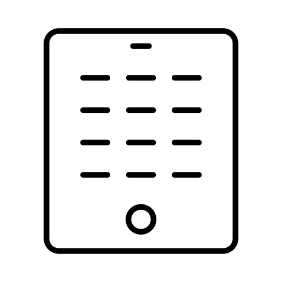 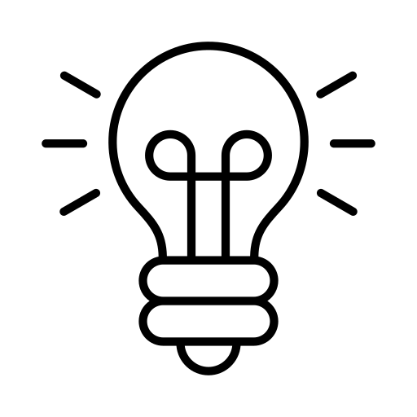 Выдача отрицательного заключения
Автоматическая проверка ЕИС:
Соблюдение квот (ПЗ/изм. ПЗ - 20%; ГО – 20% и 25%)
Сопоставление перечня ТРУ, закупаемых у субъектов МСП с ПЗ
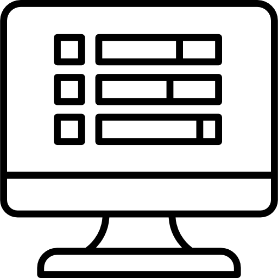 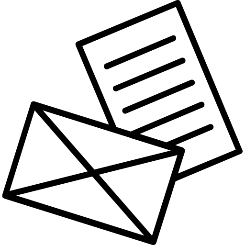 Массовая обработка результата автоматической проверки ЕИС в ЛК 223-ФЗ УО
Отправка информации
в ФАС
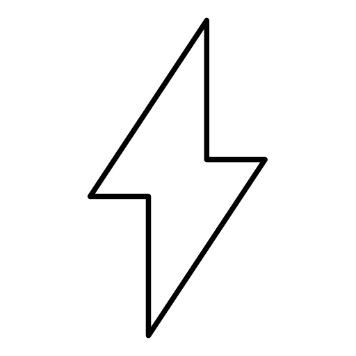 Выдача уведомления о несоответствии
Сроки:
ПЗ – 5 раб. дней;
Изм. ПЗ – 3 раб. дней;
ГО – 10 раб. дней (повторно – 5 раб. дней, если тех.ошибка).
для плана закупки
для ГО
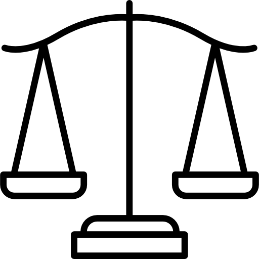 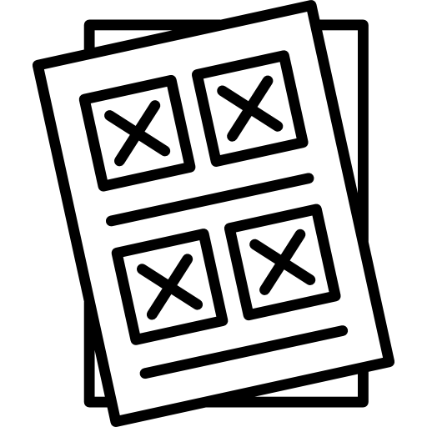 Приостановка реализации ПЗ по перечню ТРУ
Выдача положительного заключения
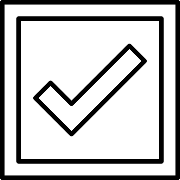 Перевод заказчика на 44-ФЗ
9
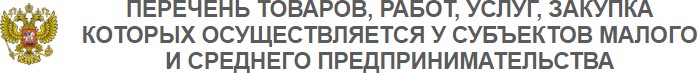 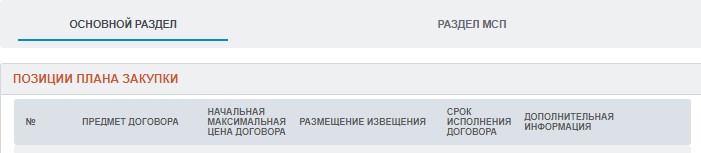 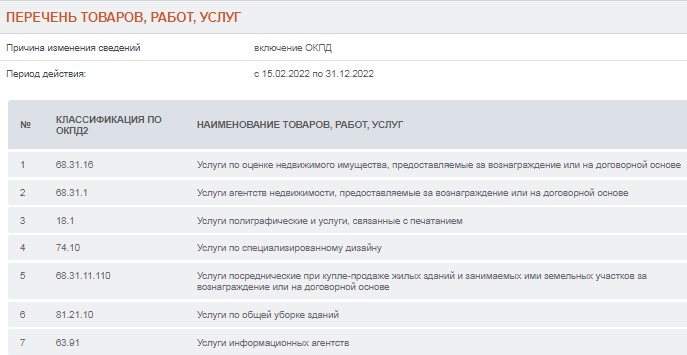 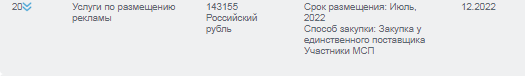 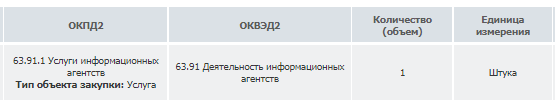 Часто допускаемые ошибки:
Ошибка 1: раздел плана закупки, предусматривающий осуществление закупки у СМСП, не соответствует утвержденному заказчиком Перечню ТРУ у СМСП, а именно: в Перечень ТРУ у СМСП добавлены не все коды ОКПД 2 из позиций плана закупки со способом закупки у СМСП (на рисунке 1 код ОКПД 2 63.91.1, указанный в позиции плана закупки № 20
«Услуги по размещению рекламы», отсутствует в Перечне ТРУ у СМСП на рисунке 2)















Ошибка 2: при размещении ПЗ на 2023 год необходимо добавлять перечень ТРУ с периодом действия на 2023 год
Департамент государственных закупок Свердловской области
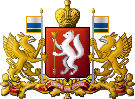 Спасибо за внимание !